Fecha
Título principal
Subtítulo
Contenido
1.
Tema 1
2.
Tema 2
3.
Tema 3
4.
Tema 4
5.
Tema 5
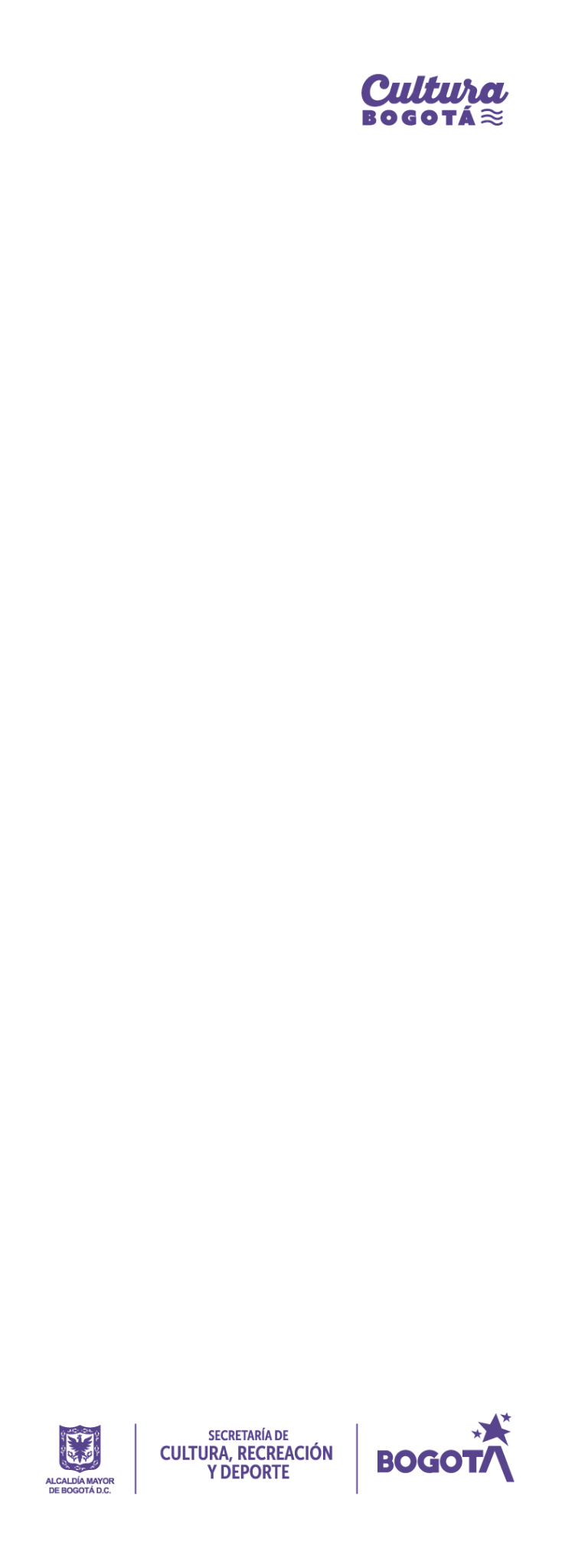 Título
1/
2/
3/
4/
LOREM IPSUM DOLOR SIT AMET consectetur adipiscing elit, sed do eiusmod.
LOREM IPSUM DOLOR SIT AMET consectetur adipiscing elit, sed do eiusmod.
LOREM IPSUM DOLOR SIT AMET consectetur adipiscing elit, sed do eiusmod.
LOREM IPSUM DOLOR SIT AMET consectetur adipiscing elit, sed do eiusmod.
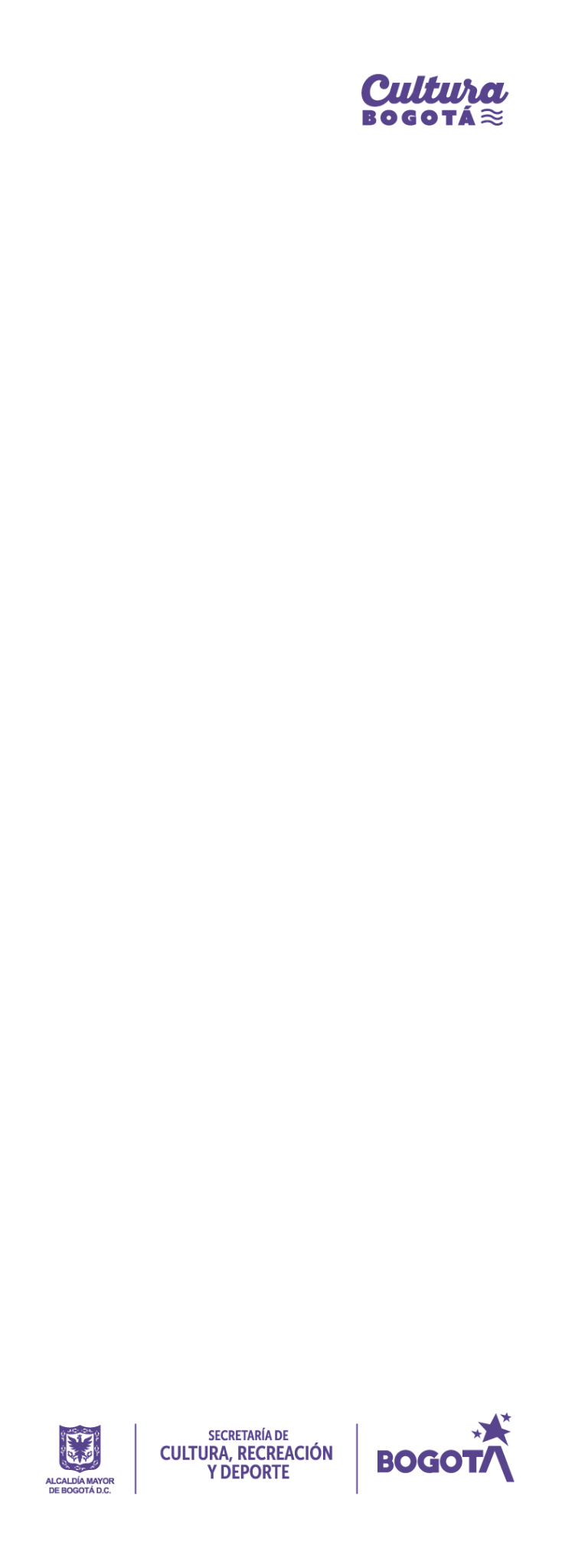 Título
"Lorem ipsum dolor sit amet, consectetur adipiscing elit, sed do eiusmod tempor incididunt ut labore et dolore magna aliqua.Ut enim ad minim veniam, quis nostrud exercitation ullamco laboris nisi ut aliquip ex ea commodo consequat. Duis aute irure dolor in reprehenderit in voluptate velit esse cillum dolore eu fugiat nulla pariatur. Excepteur sint occaecat cupidatat non proident, sunt in culpa qui officia deserunt mollit anim id est laborum."
Subtítulo
Lorem ipsum dolor sit amet, consectetur adipiscing elit, sed do eiusmod tempor incididunt ut labore et dolore magna aliqua:

Bullet 1
Bullet 2
Bullet 3
NOTA IMPORTANTE:
SOLO SI ES NECESARIO AGREGAR OTROS LOGOS DENTRO DE LA PRESENTACIÓN DEBERÁN ESTAR UBICADOS EN LA PARTE INFERIOR IZQUIERDA.
Logo extra
Logo extra
Logo extra
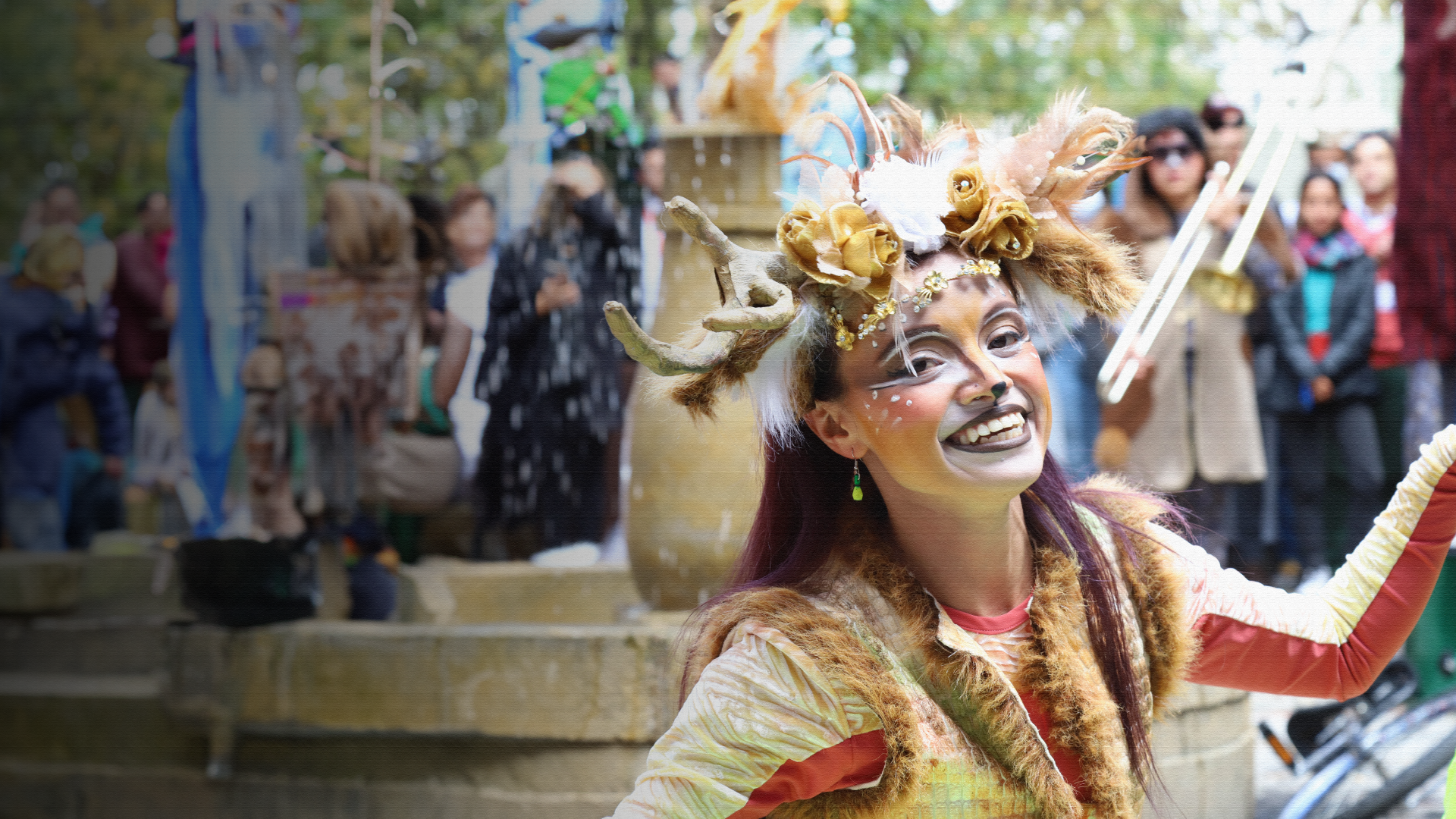 NOTA IMPORTANTE:
LA FOTO CAMBIA DE ACUERDO A LA NECESIDAD DE LA PRESENTACIÓN. CON LA SIGUIENTE CARACTERíSTICA:
OPACIDAD: 85%
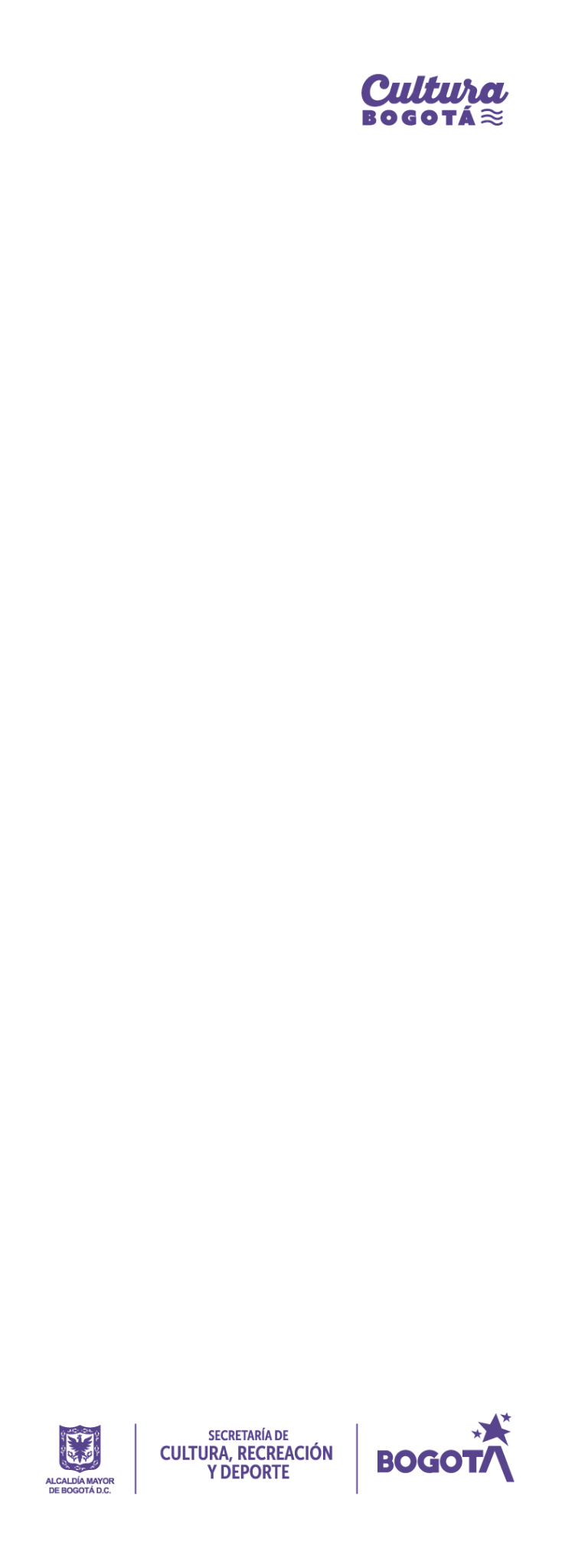 Destacado 1, frases notas, textos cortos
FOTO
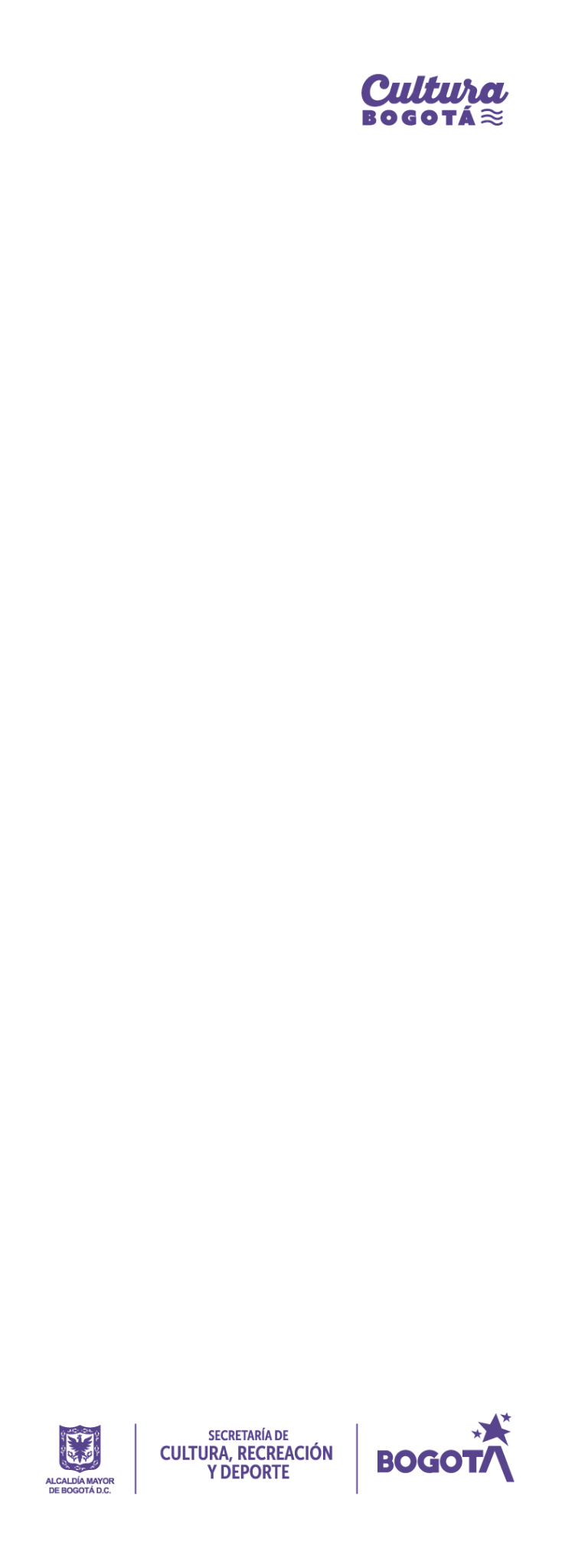 Título
"Lorem ipsum dolor sit amet, consectetur adipiscing elit, sed do eiusmod tempor incididunt ut labore et dolore magna aliqua.Ut enim ad minim veniam, quis nostrud exercitation ullamco laboris nisi ut aliquip ex ea commodo consequat. Duis aute irure dolor in reprehenderit in voluptate velit esse cillum dolore eu fugiat nulla pariatur. Excepteur sint occaecat cupidatat non proident, sunt in culpa qui officia deserunt mollit anim id est laborum."
FOTO
❝
Lorem ipsum dolor sit amet, consectetur adipiscing elit, sed do eiusmod tempor incididunt ut labore et dolore magna aliqua.
Crédito
Inicio de sección 1
Nota
FOTO
FOTO
FOTO
FOTO
FOTO
FOTO
FOTO
Inicio de sección 2
Nota
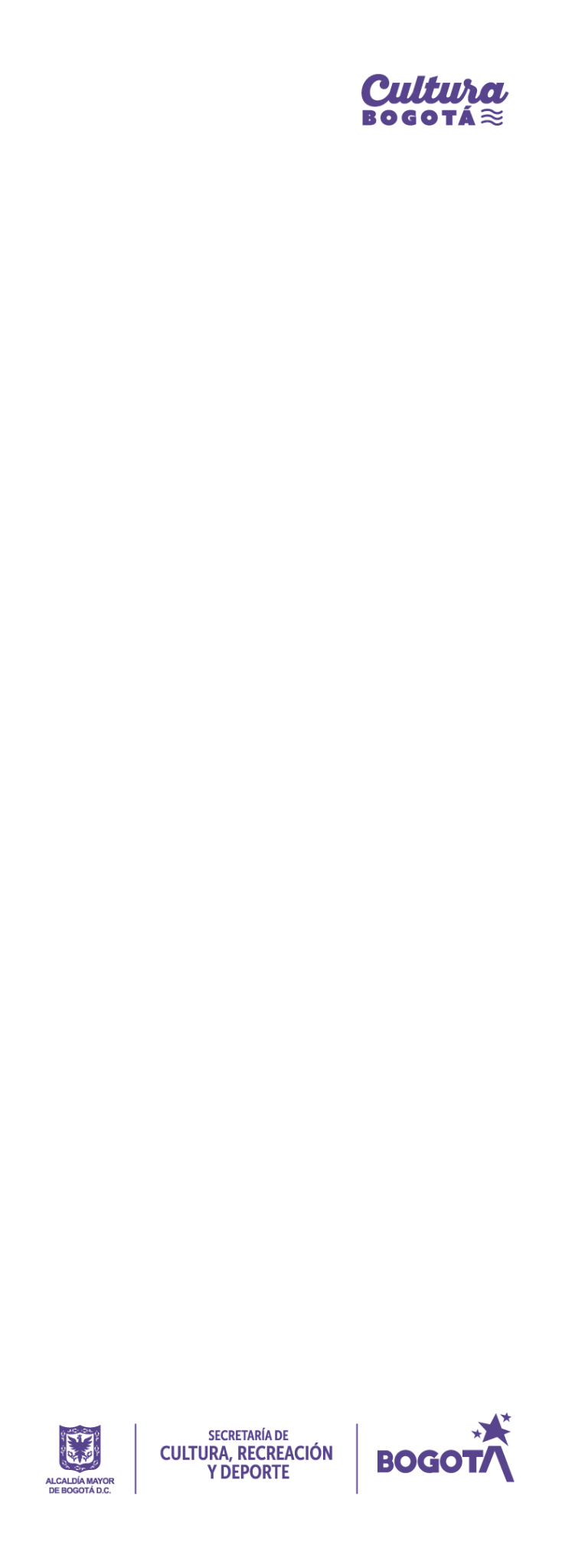 Título
Lorem ipsum dolor sit amet, consectetur adipiscing elit, sed do eiusmod tempor incididunt ut labore et dolore magna aliqua.
Subtítulo
quis nostrud exercitation ullamco laboris nisi ut aliquip ex ea commodo consequat. Duis aute irure dolor in reprehenderit in voluptate velit esse cillum dolore eu fugiat nulla pariatur. Excepteur sint occaecat cupidatat non proident, sunt in culpa qui officia deserunt mollit anim id est laborum.
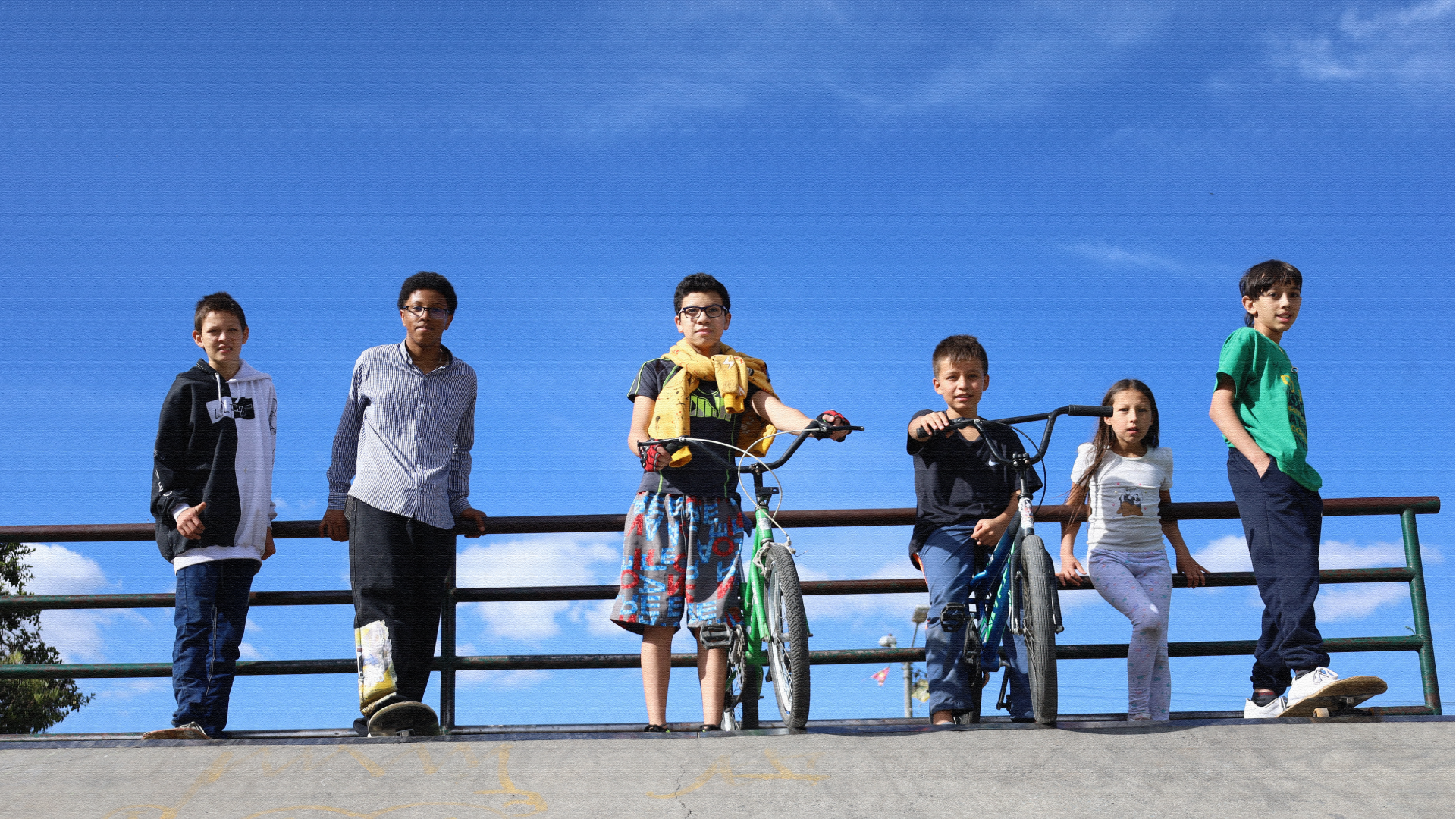 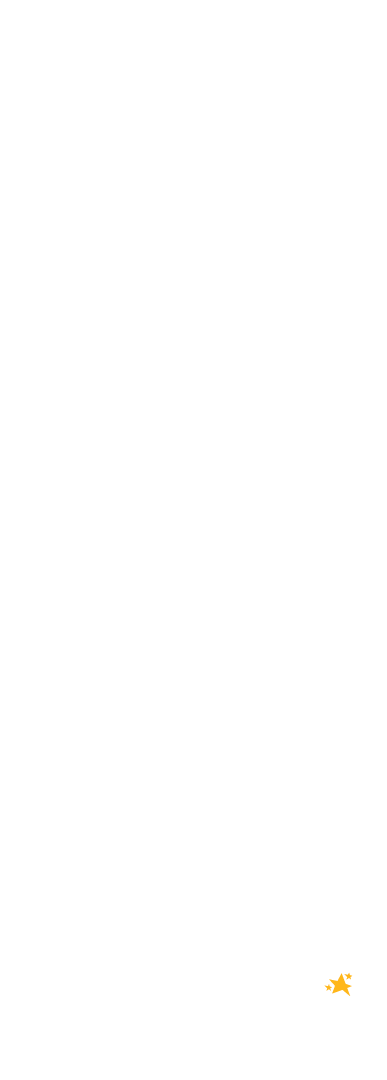 Destacado 1, frases notas, textos cortos.
NOTA IMPORTANTE:
LA FOTO CAMBIA DE ACUERDO A LA NECESIDAD DE LA PRESENTACIÓN.
CON LA SIGUIENTE CARACTERíSTICA: OPACIDAD: 85%
¡Gracias!
www.culturarecreacionydeporte.gov.co